KS4 Exam Preparation Evening:Revision Support
How to support your child through their GCSE exams
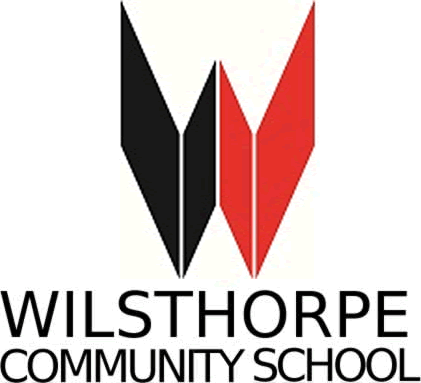 The Aim of this Session:
To provide you with information, advice and resources to help you support your child in their GCSE revision.

Structure of the session:
General Advice
Science
English 
Maths
Mock Exams start 27th February
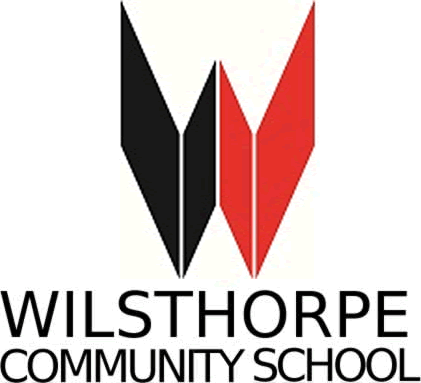 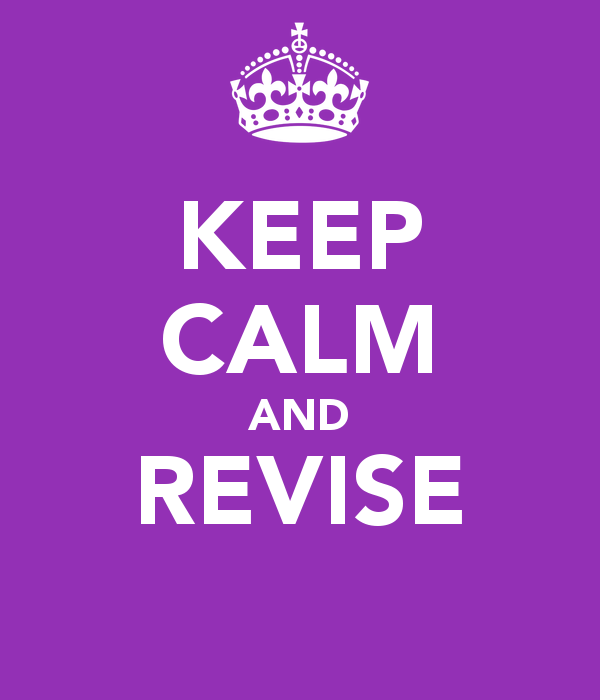 General Advice:
Quiet space to work in.
Have resources ready and easily available.
20-30 minute chunks with 5 minute breaks 3 times a evening.
Have a revision timetable (tutors have been supporting with this via a revision booklet, more to follow on this) – so that you can be fair to all your subjects, especially your weaker ones.
Consider their work/life balance – don’t burn out.
Well-being – sleep, eat well, talk to an adult if they are stressed.
Celebrate successes to maintain motivation.
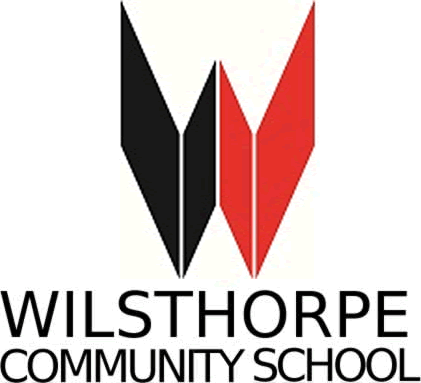 What the Students said…
“I do feel stressed, especially when I have to do loads of jobs too.”
“Turn the internet off”
“Buy me resources – revision books, note books, flashcards.”
“Quiz me on work I have read/ask questions.”
“Make a timetable together and help me stick to it.”
“Trust me.”
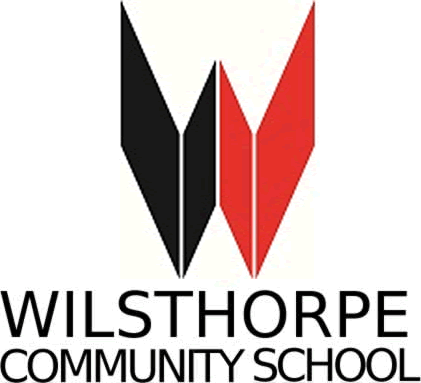 After-school intervention:
Week A
Monday: Option 1 Block
Wednesday: Option 2 Block
Thursday: Option 3 Block 

Week B
Monday: Maths
Wednesday: English
Thursday: Science
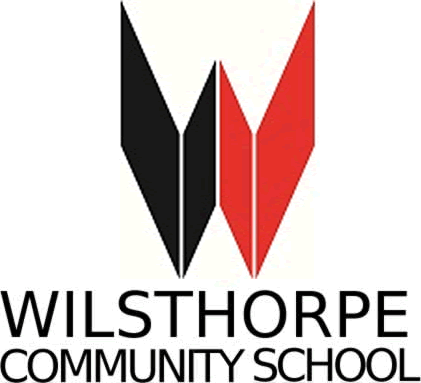 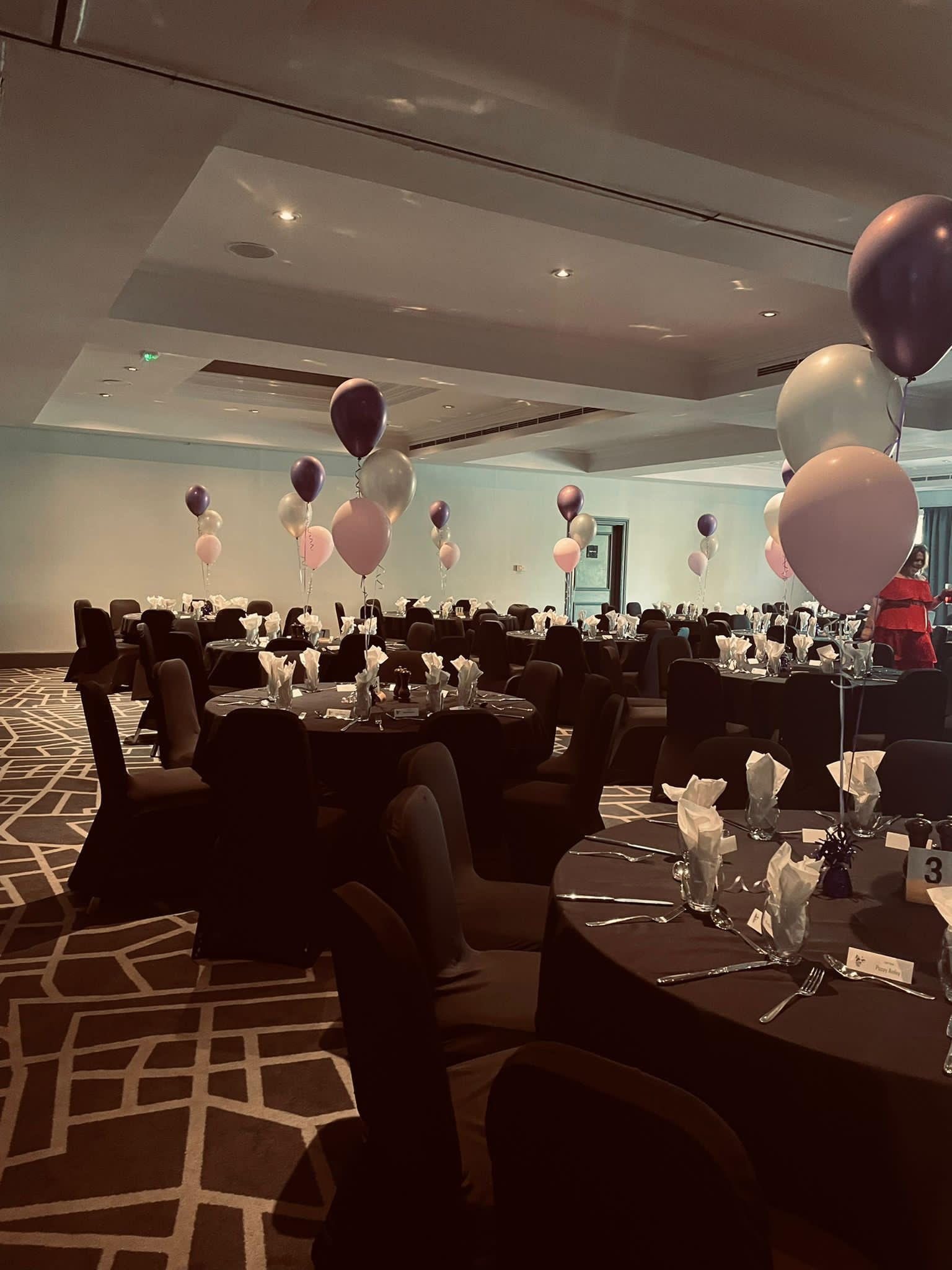 Prom / Hoodie:
Prom: 
Friday the 7th July 2023. 
The Village Hotel, Chilwell, Nottingham. 
Invites to prom (with ticket information) will follow shortly, subject to the students’ attendance and attitude to learning figures. 
Leavers’  Hoodies:
Leavers’ Hoodies are now available online until 23rd February. Please collect a letter after this presentation.
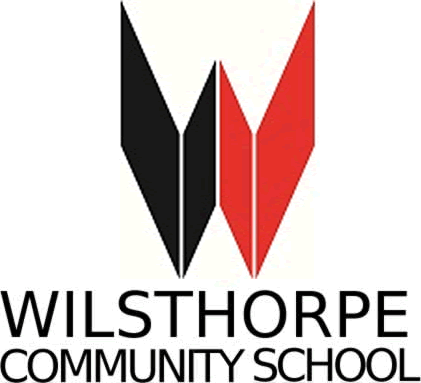 Science
All separate exams are 1hr45 long
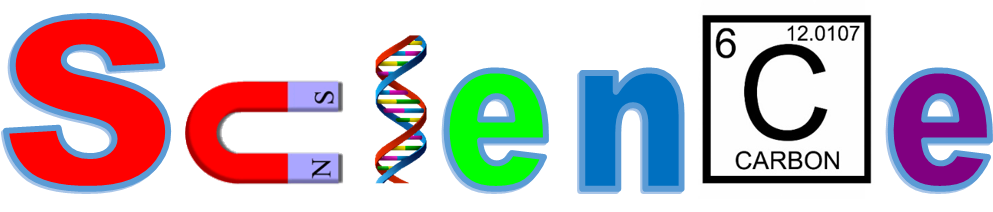 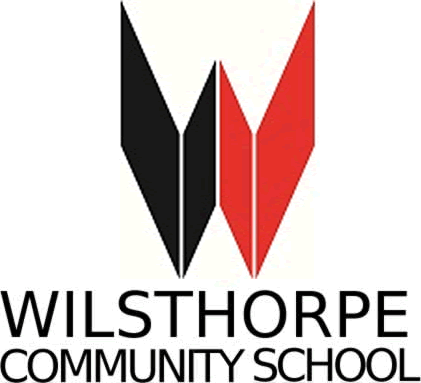 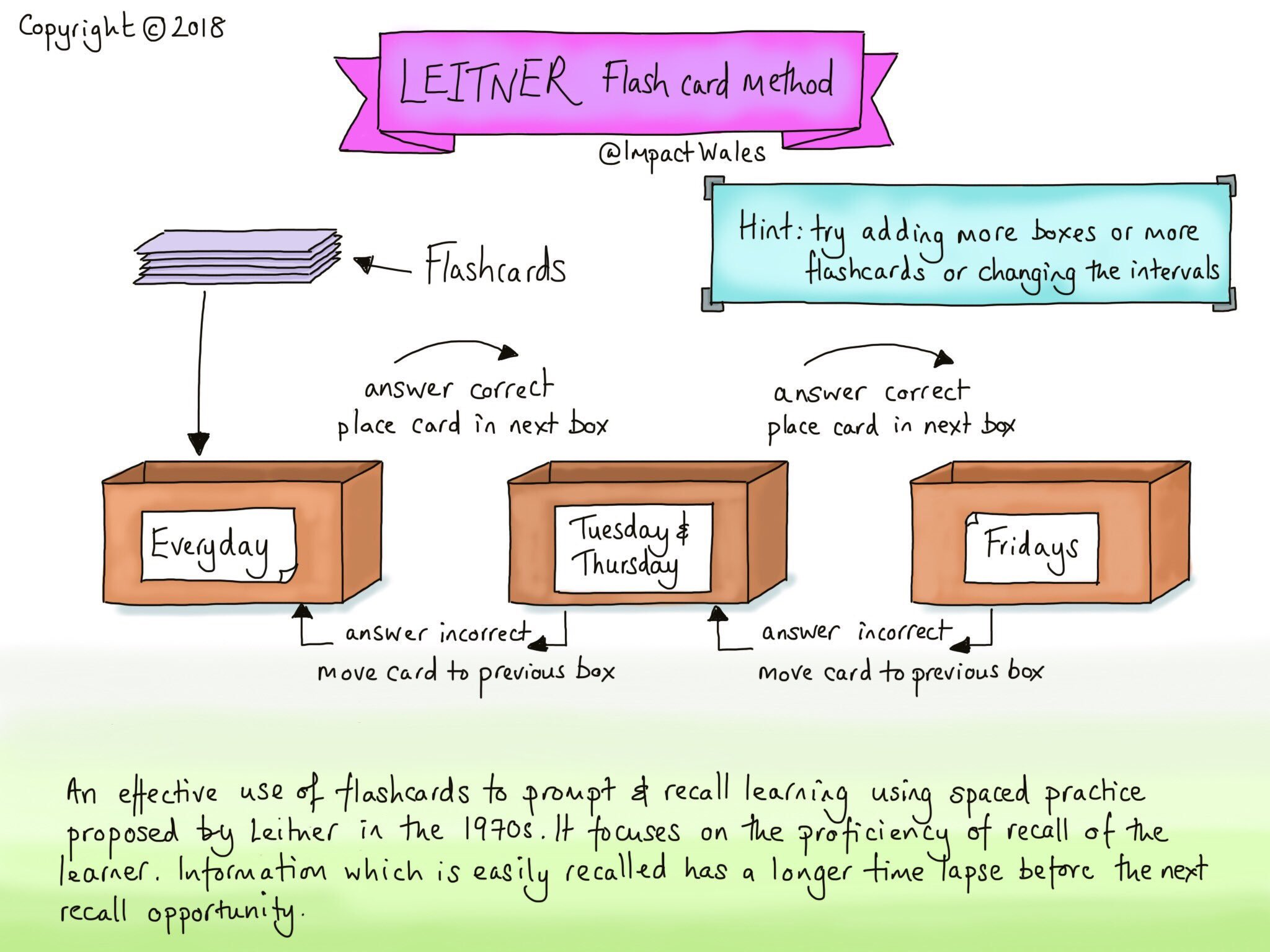 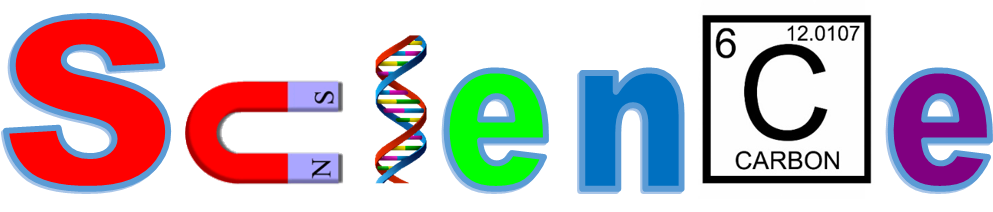 Use the revision guide…
		… but don’t just read it!

Use active revision strategies.
	Mind maps
	Flash Cards
	Look cover write check
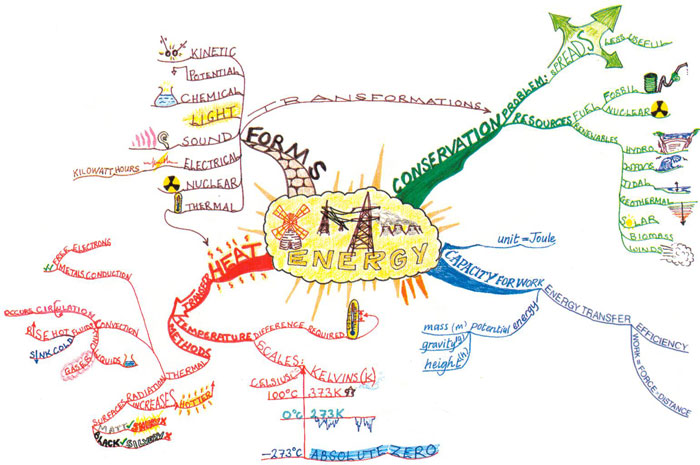 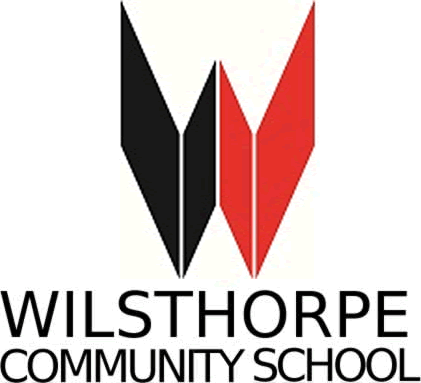 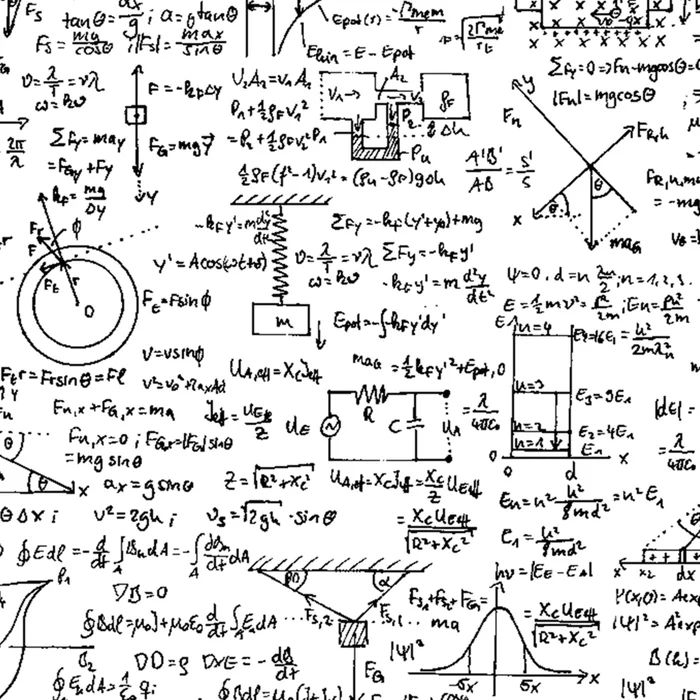 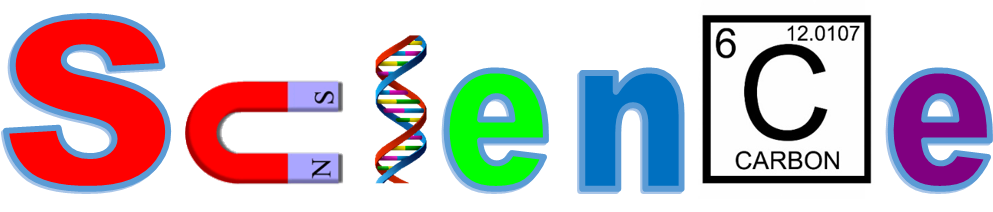 Equations….
There is no requirement for students to learn the equations this year.
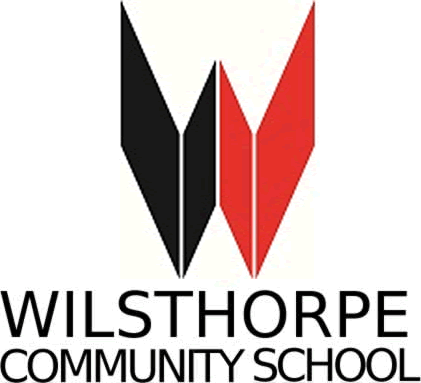 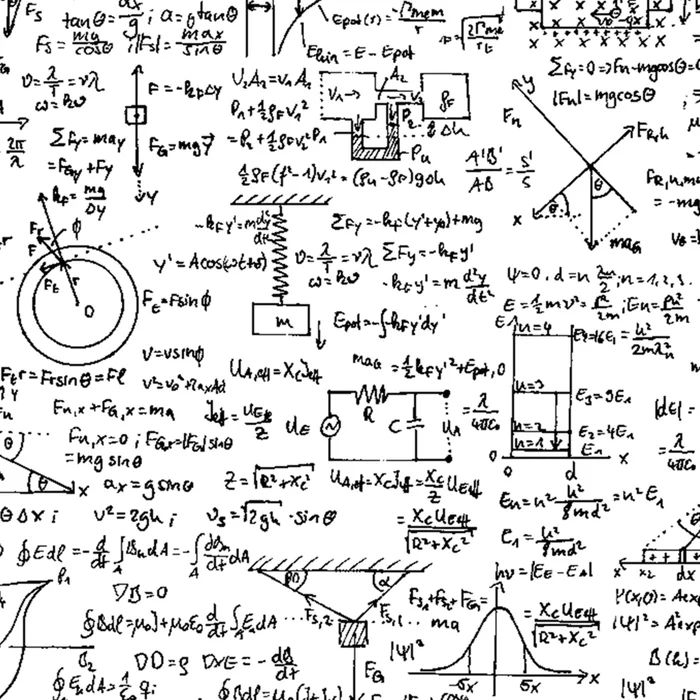 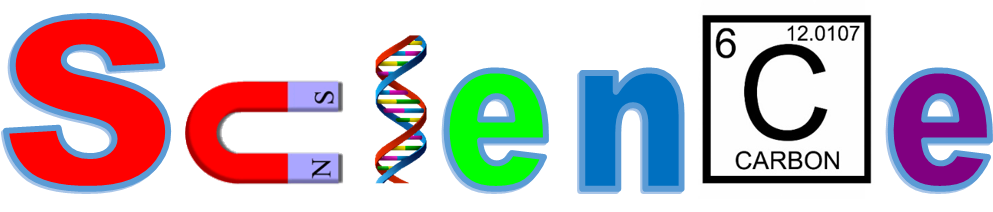 Formula Sheets
30 day challenges
Key knowledge books
Intervention - Thursday after school
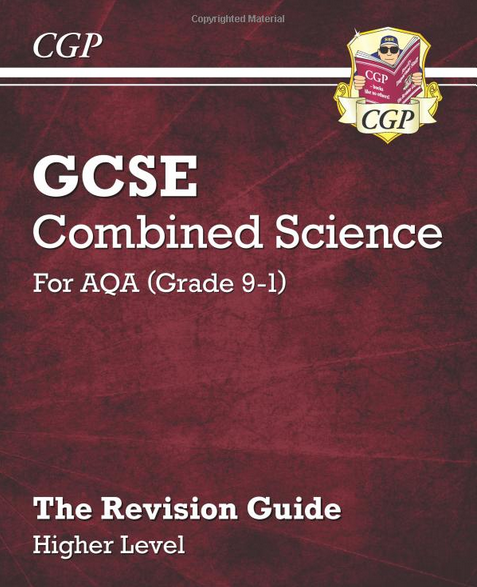 How you can help:
Key knowledge
Exam practice
Seneca
Practicals
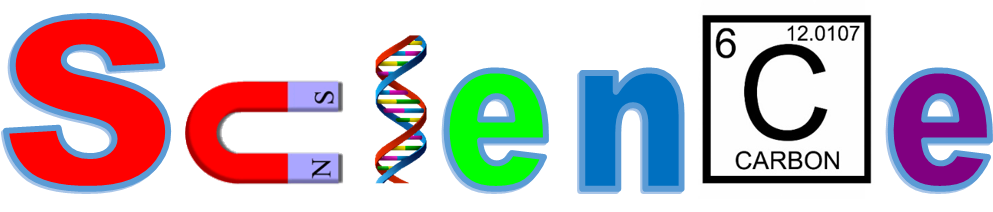 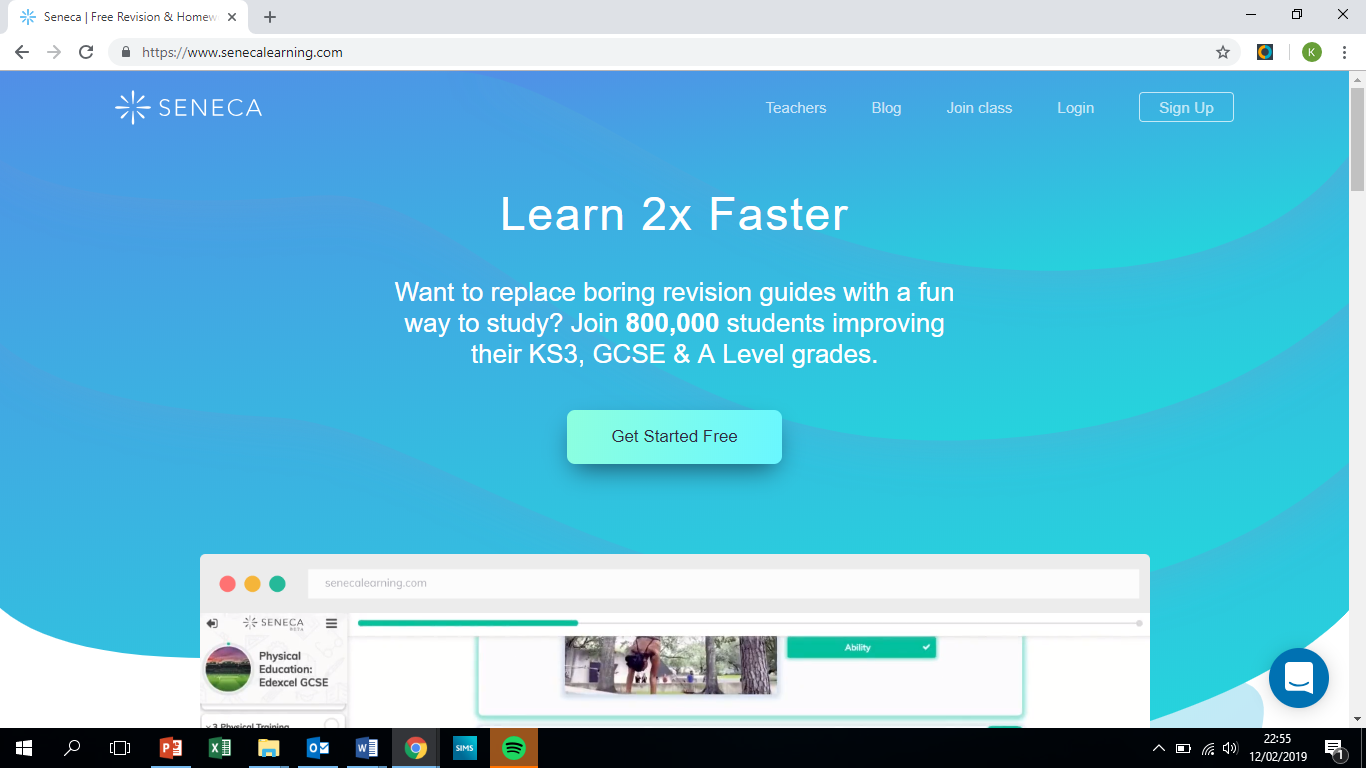 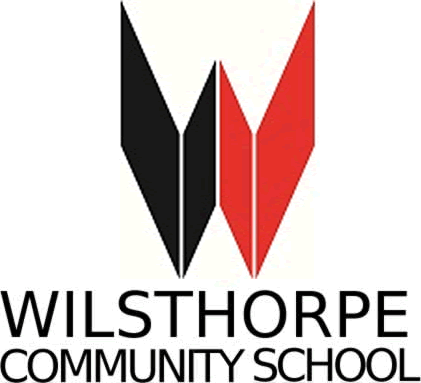 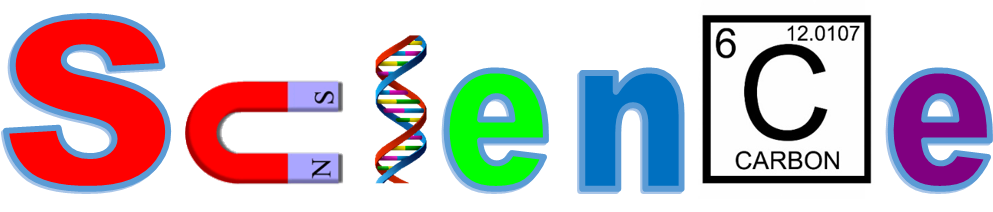 Other online bits….

Free Science Lessons
https://www.youtube.com/channel/UCqbOeHaAUXw9Il7sBVG3_bw

Primrose Kitten
https://www.youtube.com/c/primrosekittenscience
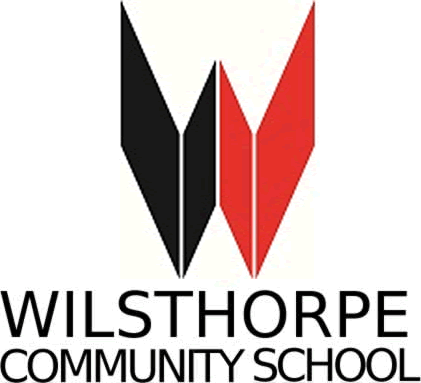 English
English: Language AND Literature
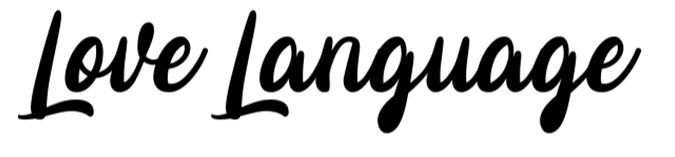 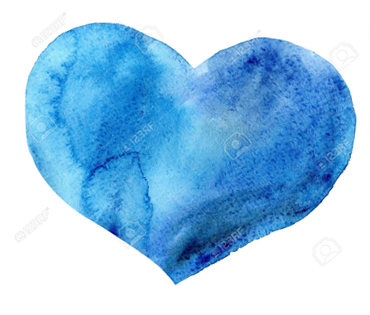 A Page a Day Revision Booklet
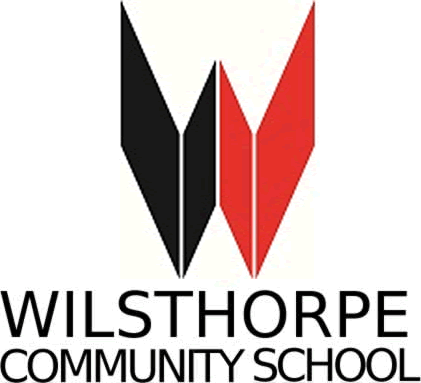 English Language: ways to revise
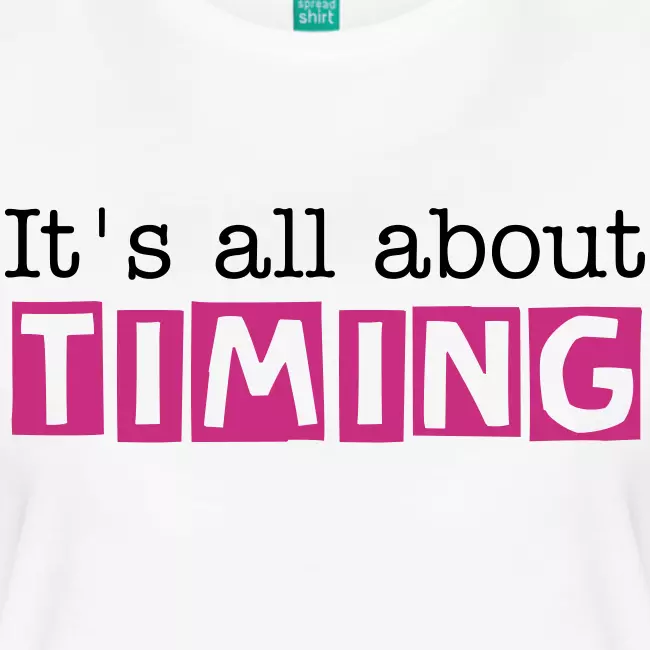 Practice makes perfect!

Writing is 50% of the Language GCSE.
Get your child to choose an image off the internet to describe or give them a topic to write persuasively about.
Time your child for 45 minutes.
Read through what they have done. Is it interesting? Have they structured their writing? Have they used ambitious vocabulary?
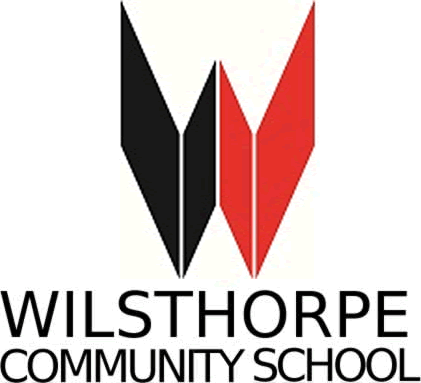 English Language: ways to revise
Read!

With all this revision reading will just seem like something extra to do…
However, exposing your child to short stories or articles online will really help with their Language GCSE.
And could be a stress relief too!

Your child can get practice Language exams
  online or from their English teacher.
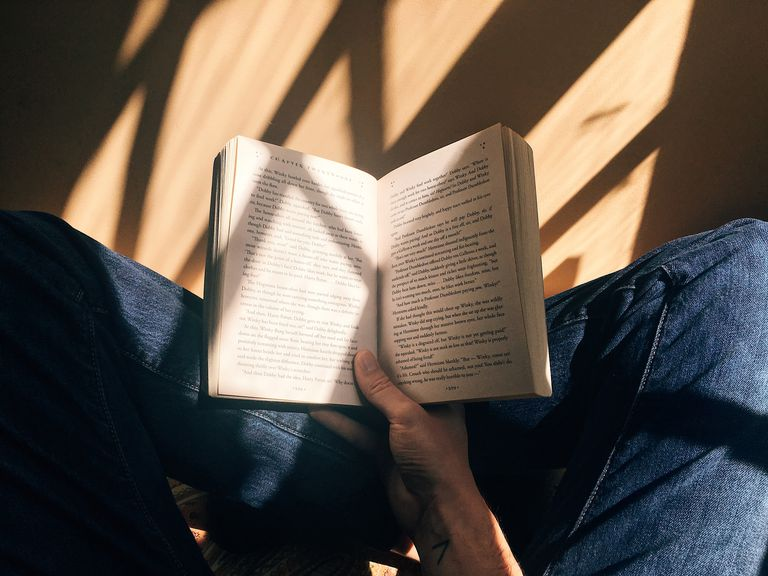 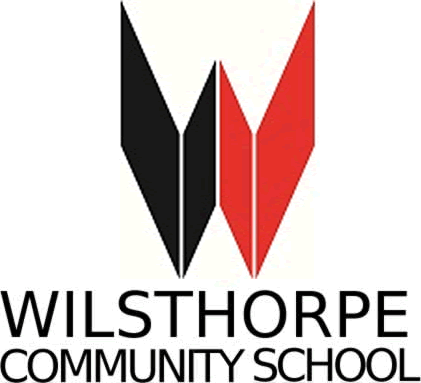 Literature
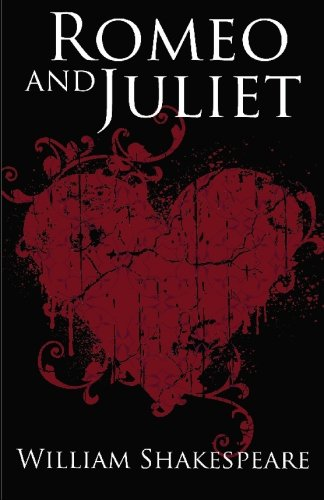 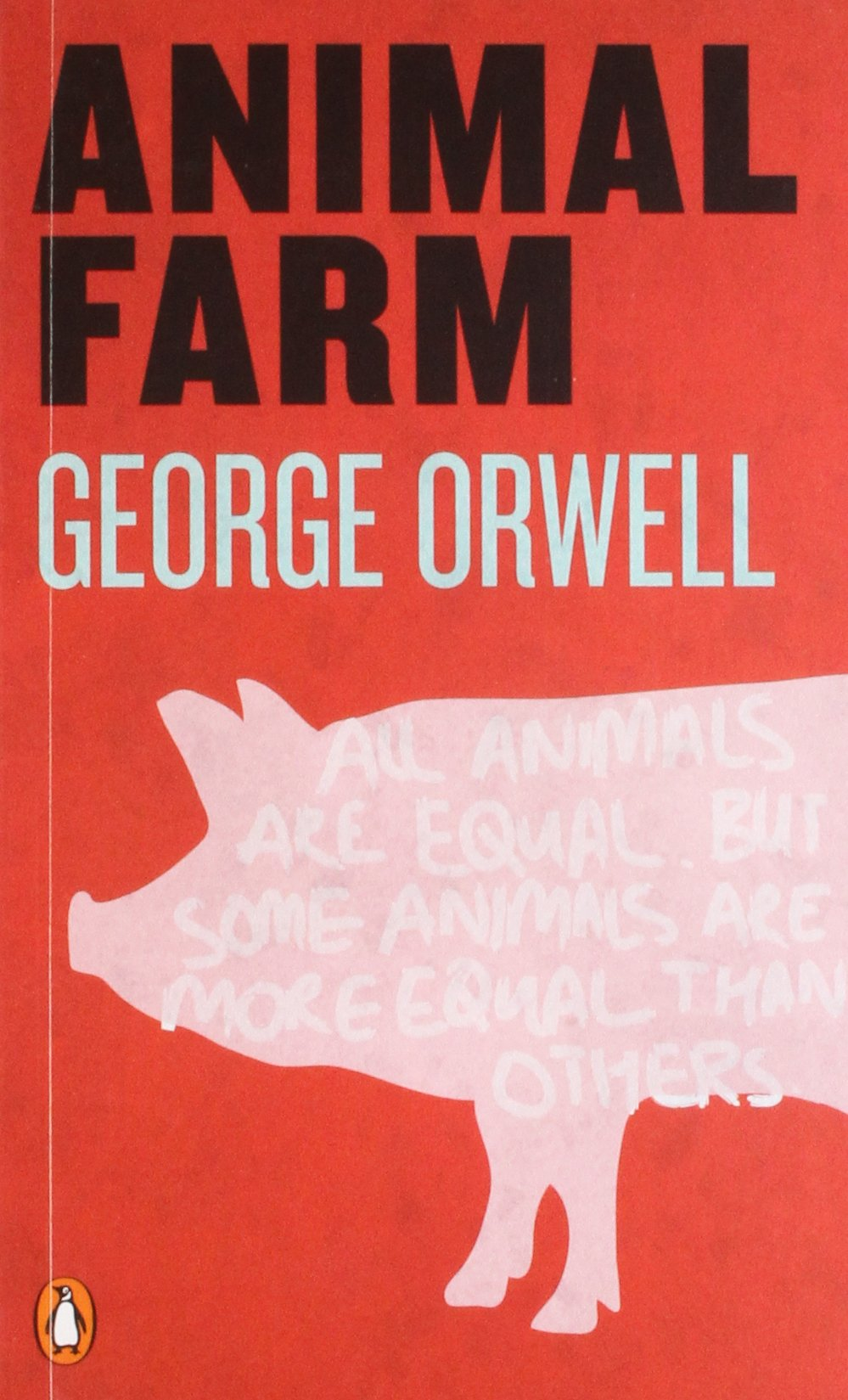 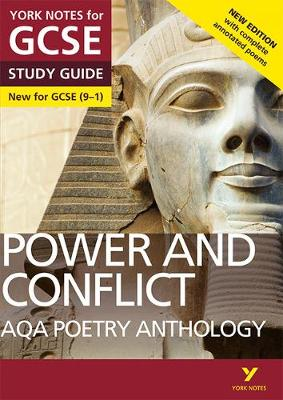 Flash Cards
For each text your child needs to know: 

Characters
Plot
Themes
Context

With the use of flashcard you can easily test them on these.
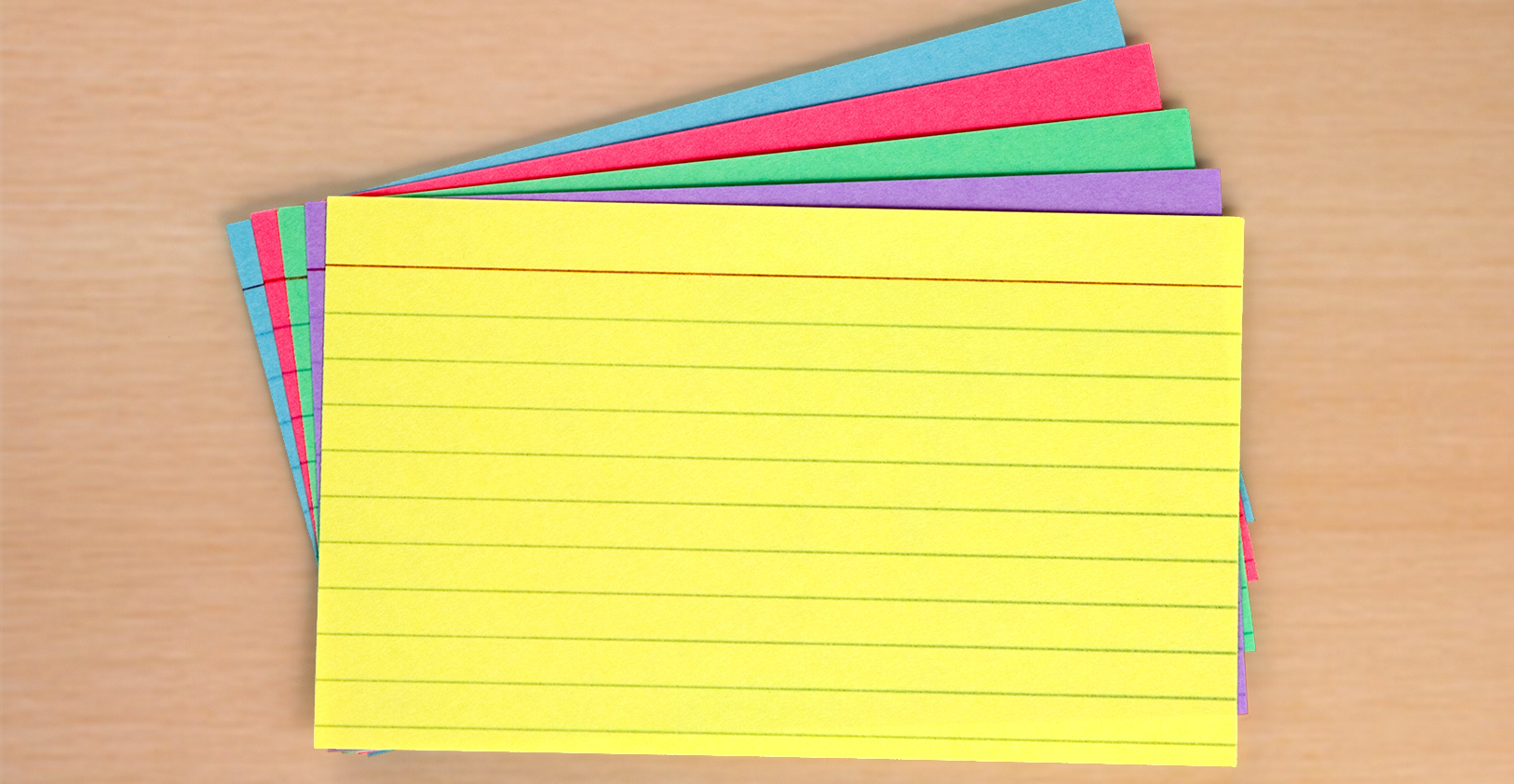 Information
Questions
Quotations


Students have lots of ‘notes’ or information. It is now time to start condensing these notes – active revision!
Bonus Revision: 

Your child can plan (and even write) and exam answer. Again exam questions can be found online or from the classroom teacher.
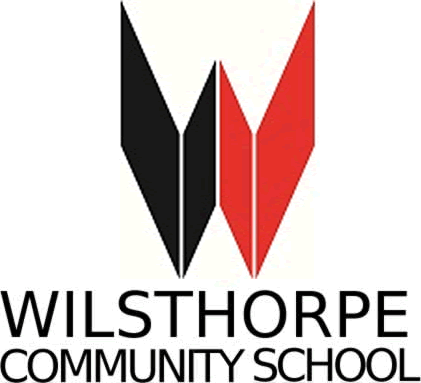 Embrace their phone…
Youtube    Poetry    Mr Bruff
SENECA
BBC Bitesize
York/Spark Notes
Flash card apps
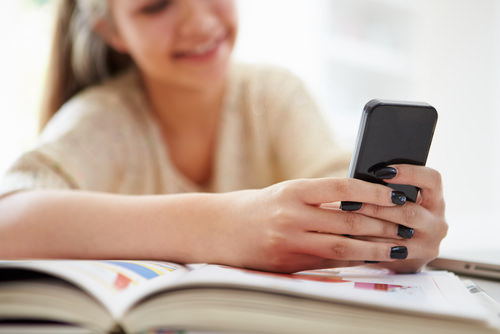 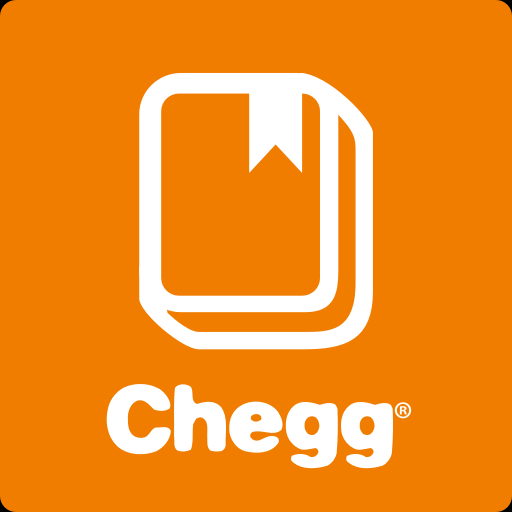 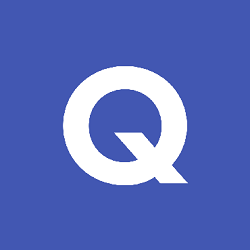 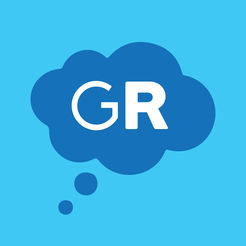 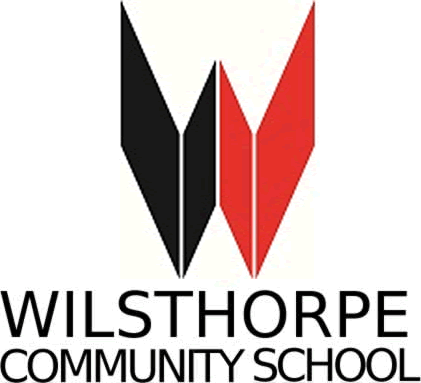 Maths
You don’t need to be good at maths to be able to help your child with their maths revision!

There are lots of things you can do to support them.
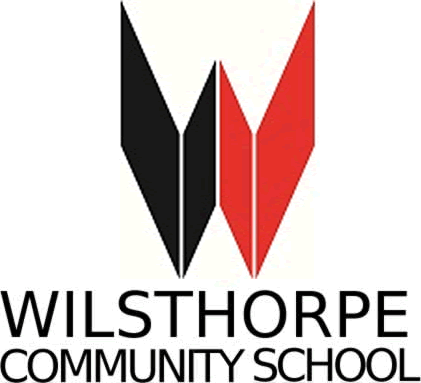 Maths students will receive a formula sheet this year
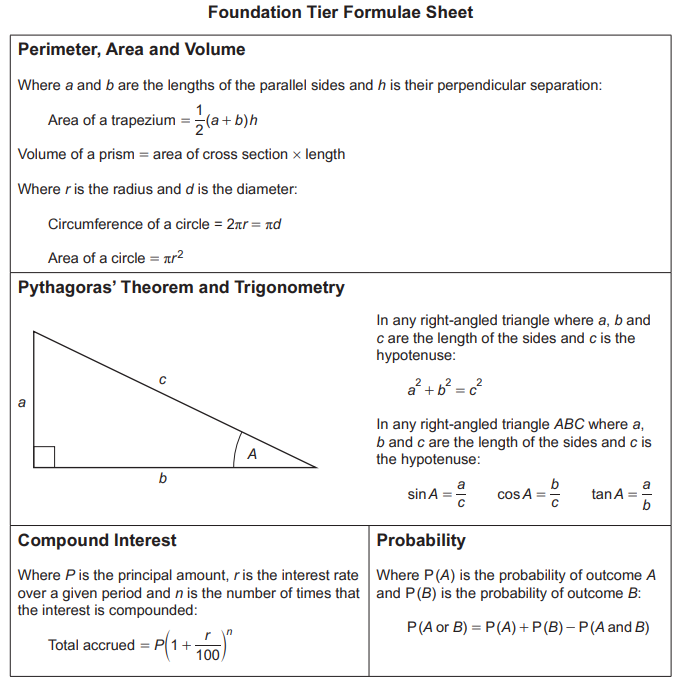 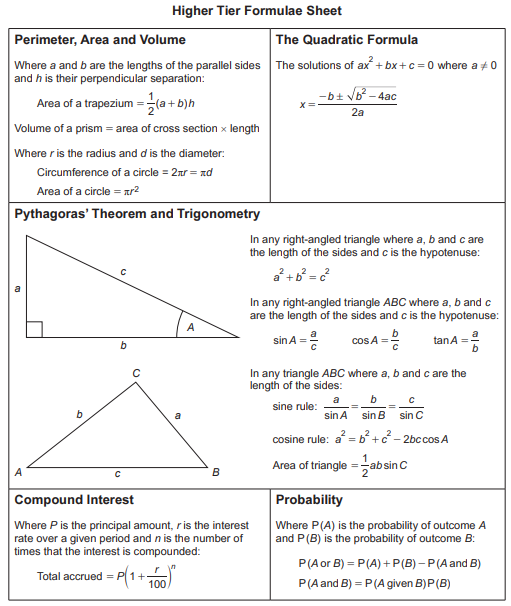 The most important thing to work on and to use are past exam papers:
They inform students where they are (using official grade boundaries)
They inform students which topics they need to revise
If students can get a grade 5 regularly on these then they will in the exam
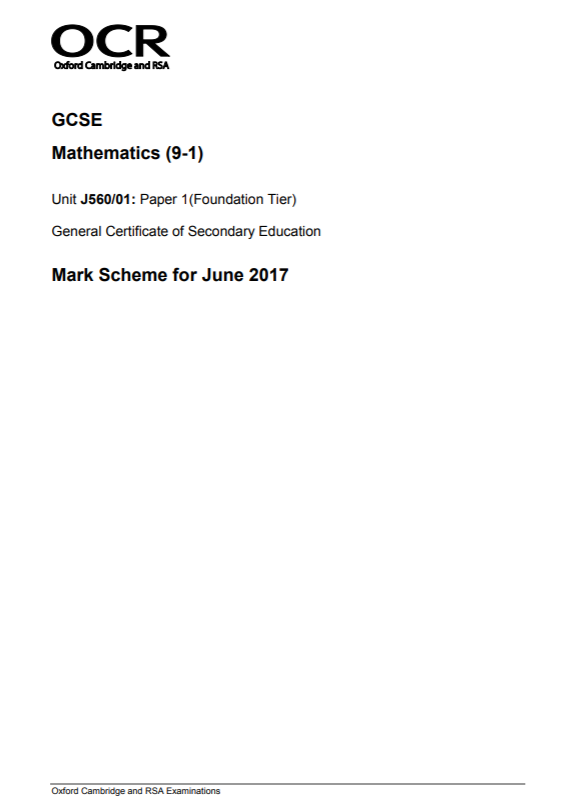 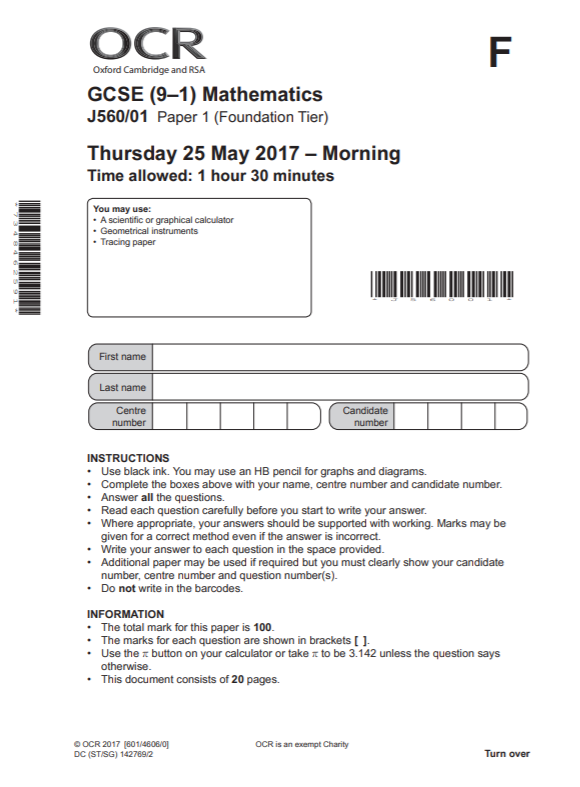 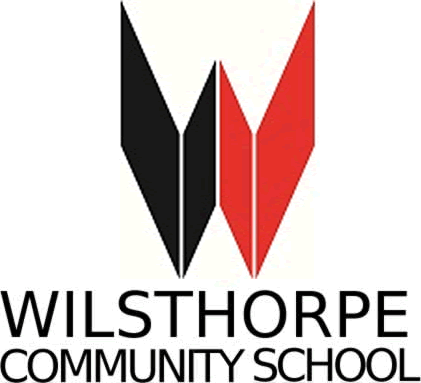 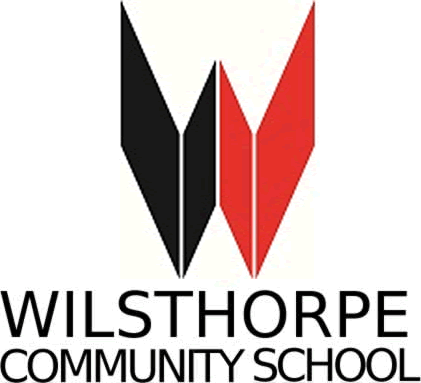 1. TUTOR - work on gaps in knowledge and/or target a particular grade
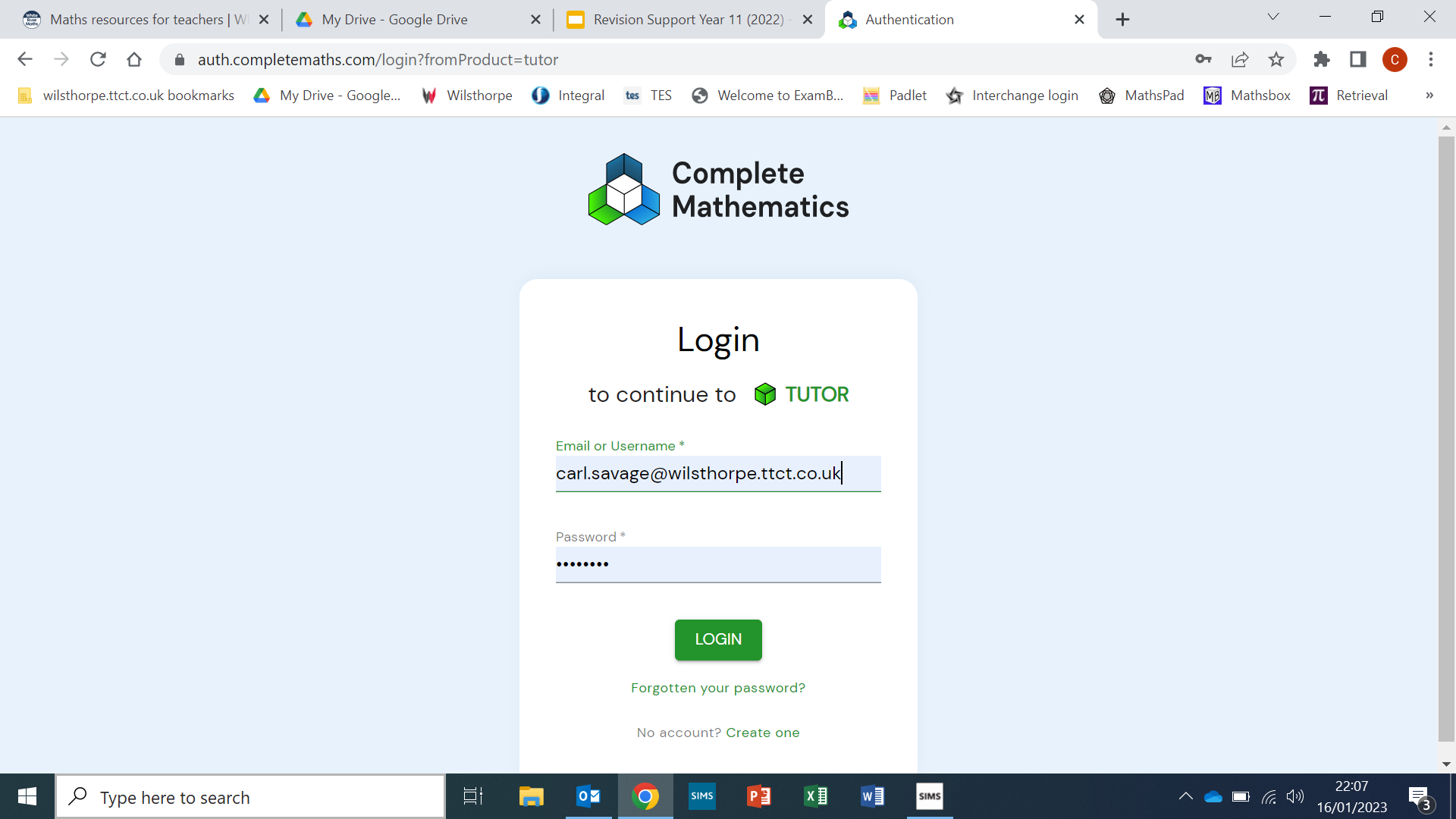 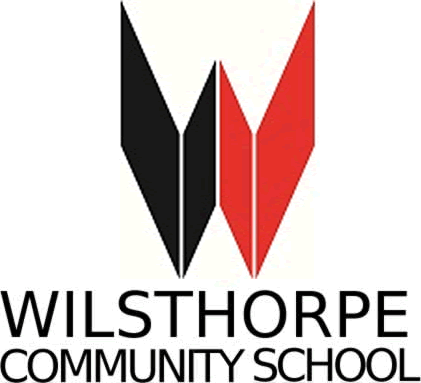 1. TUTOR - work on gaps in knowledge and/or target a particular grade
Work on your gaps
Target a grade
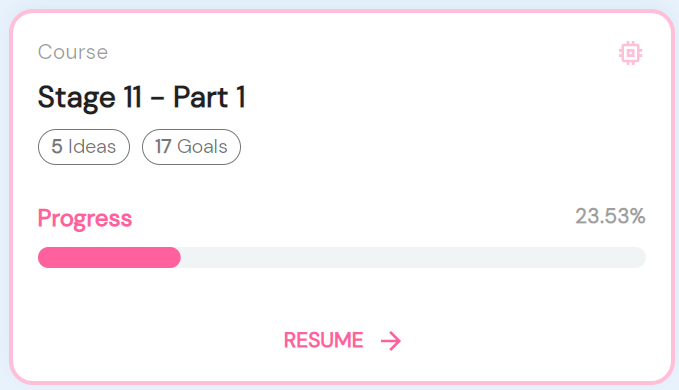 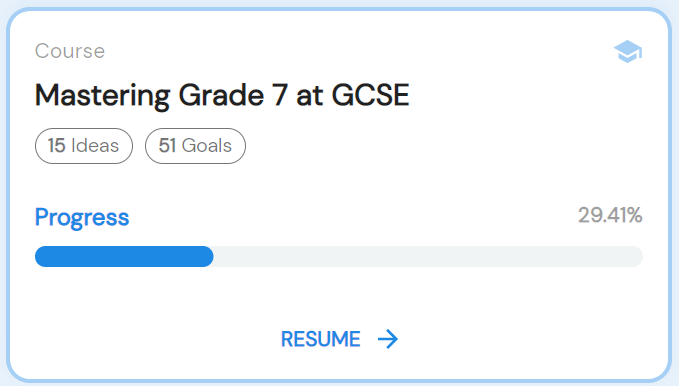 2. Corbett Maths - videos explaining topics plus questions and answers
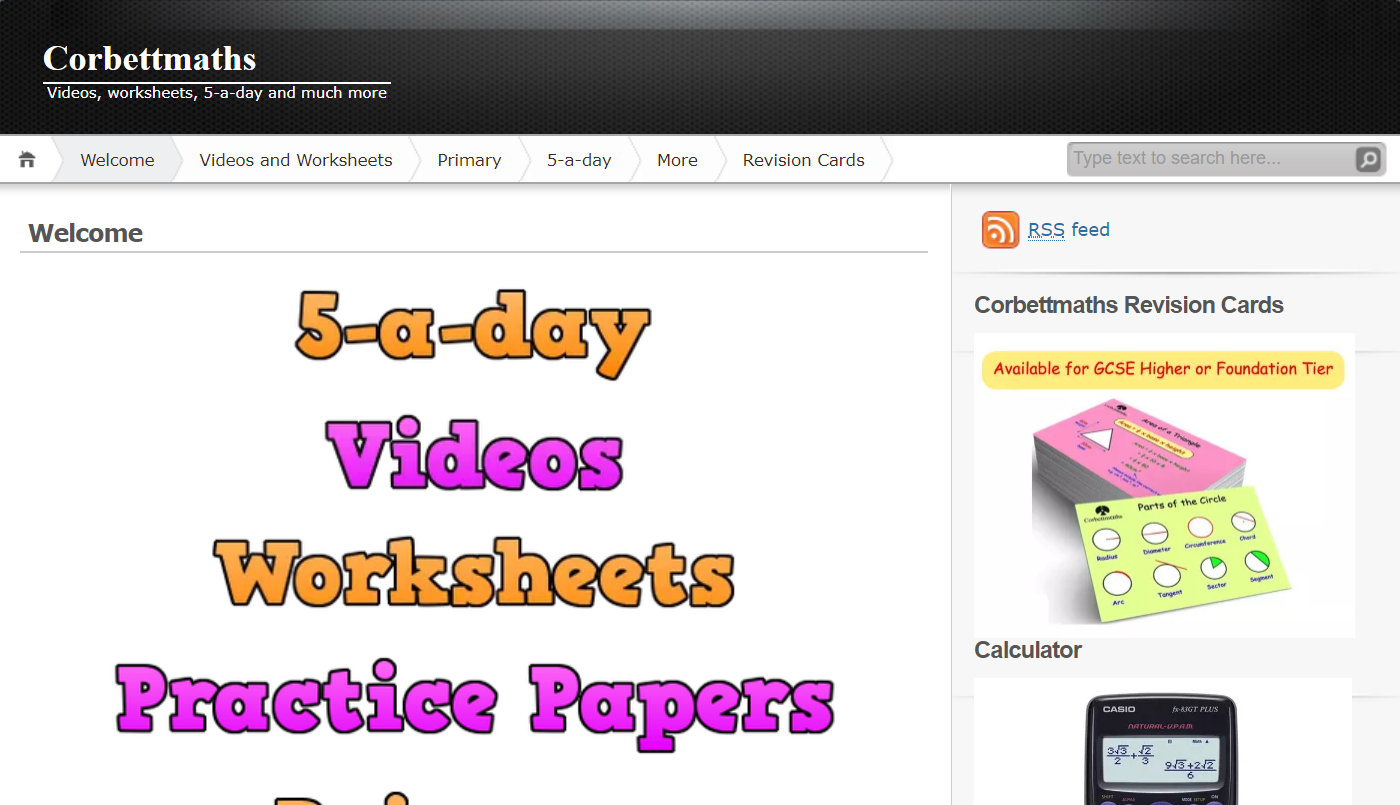 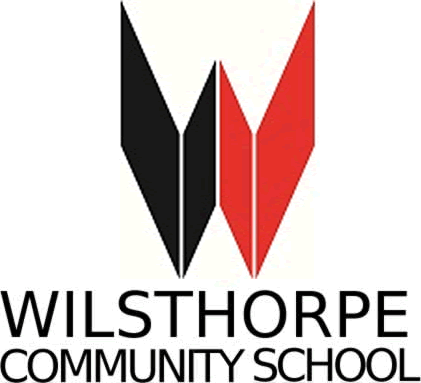 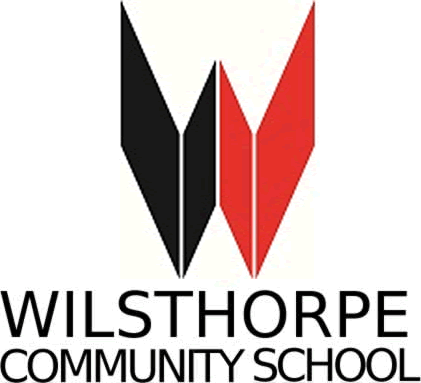 3. OnMaths - topic revision with increasingly difficult question plus predicted papers
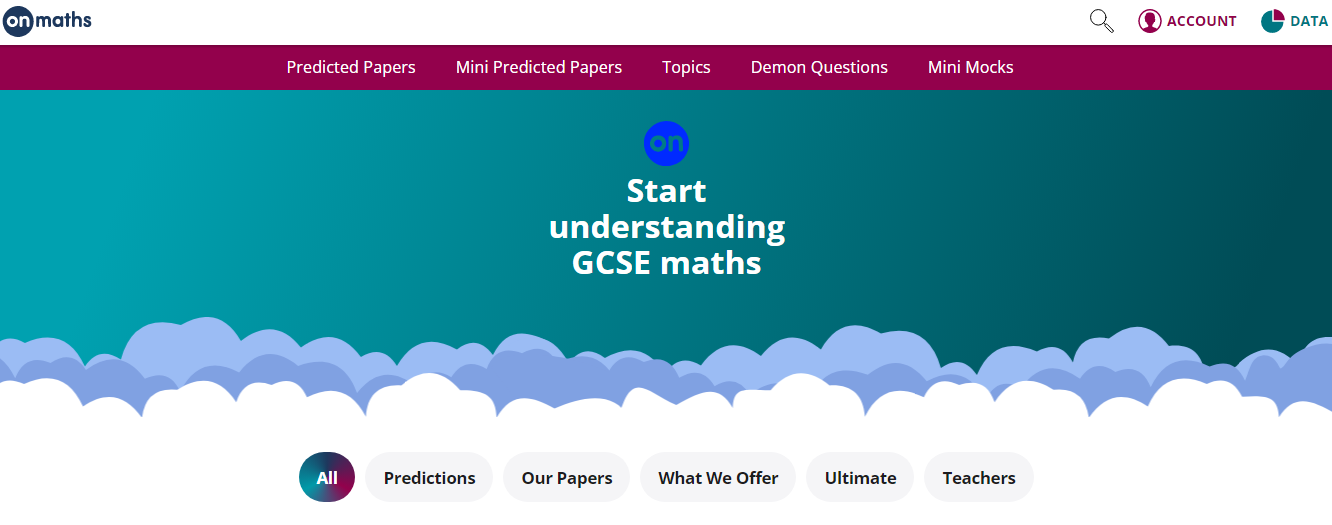 4. PinPoint Learning - targeted questions on students’ weakest topics
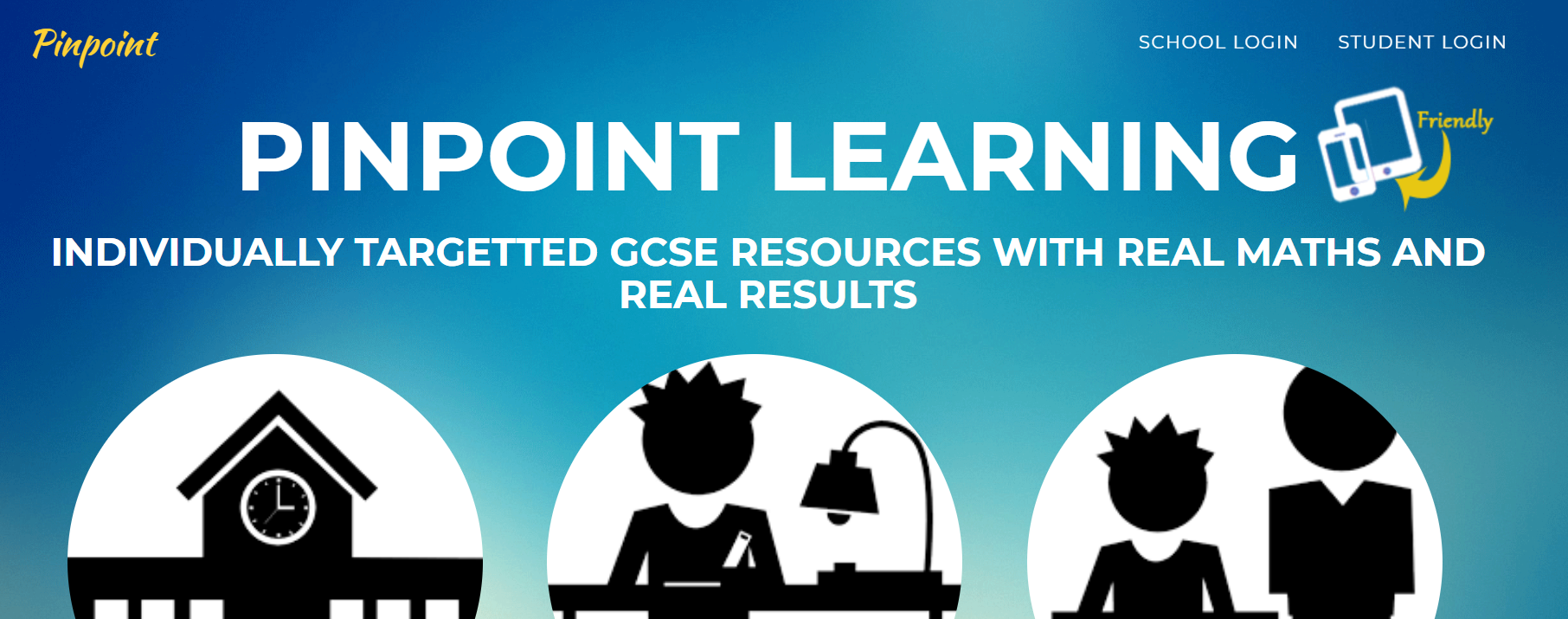 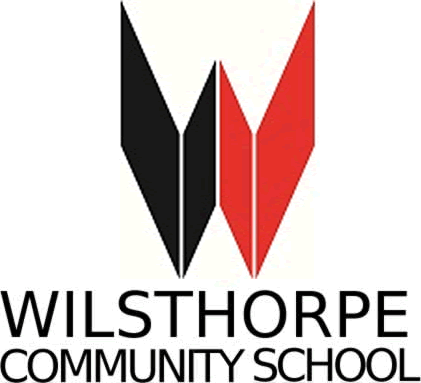 5. Revision cards/revision books and workbooks
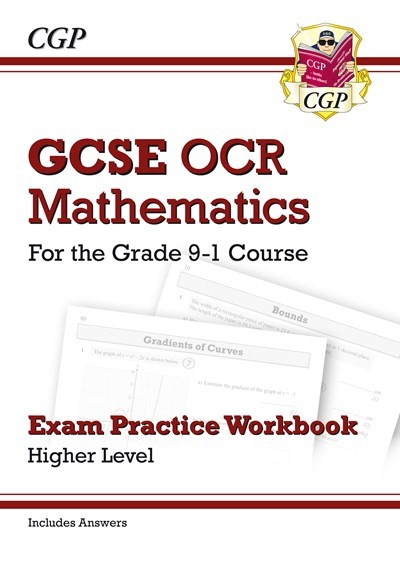 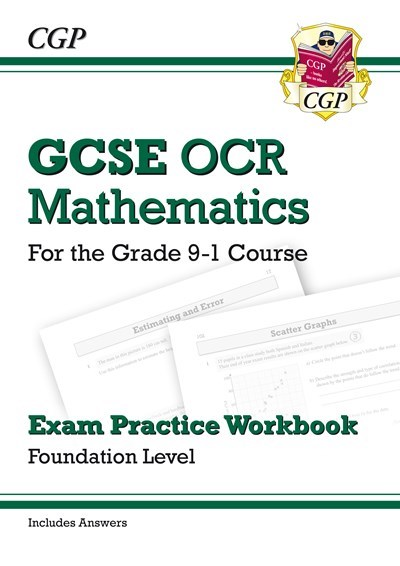 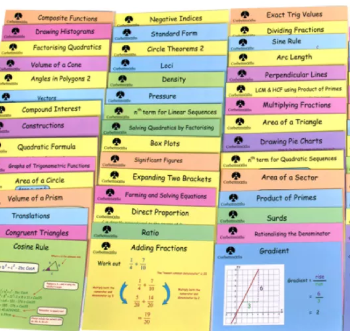 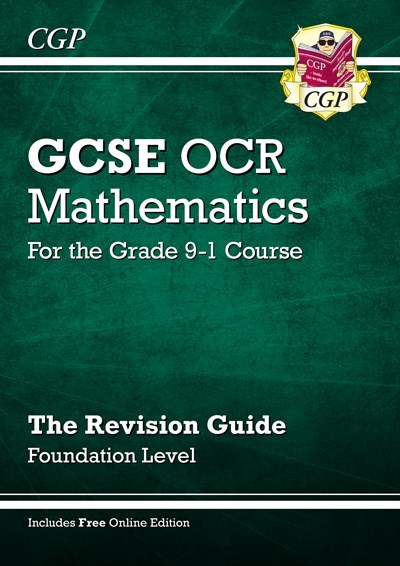 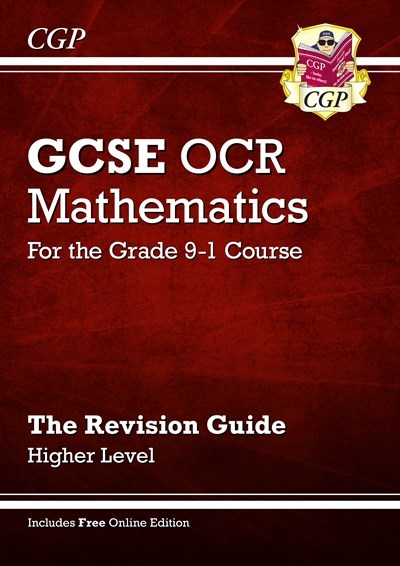 £2.50 per set
£6.25
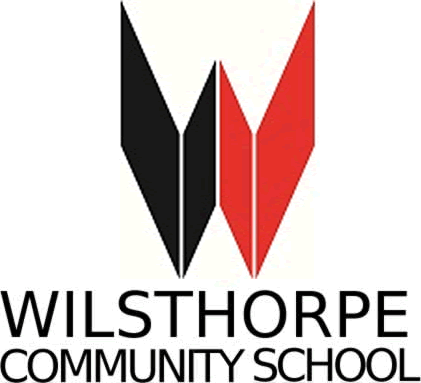 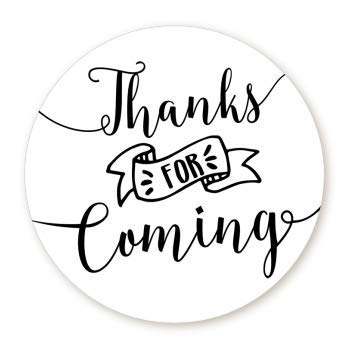 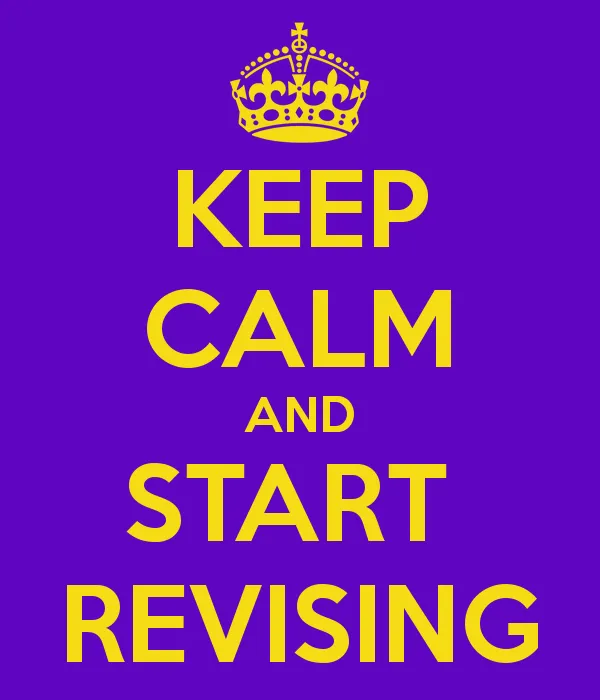 Please come and ask us any questions…